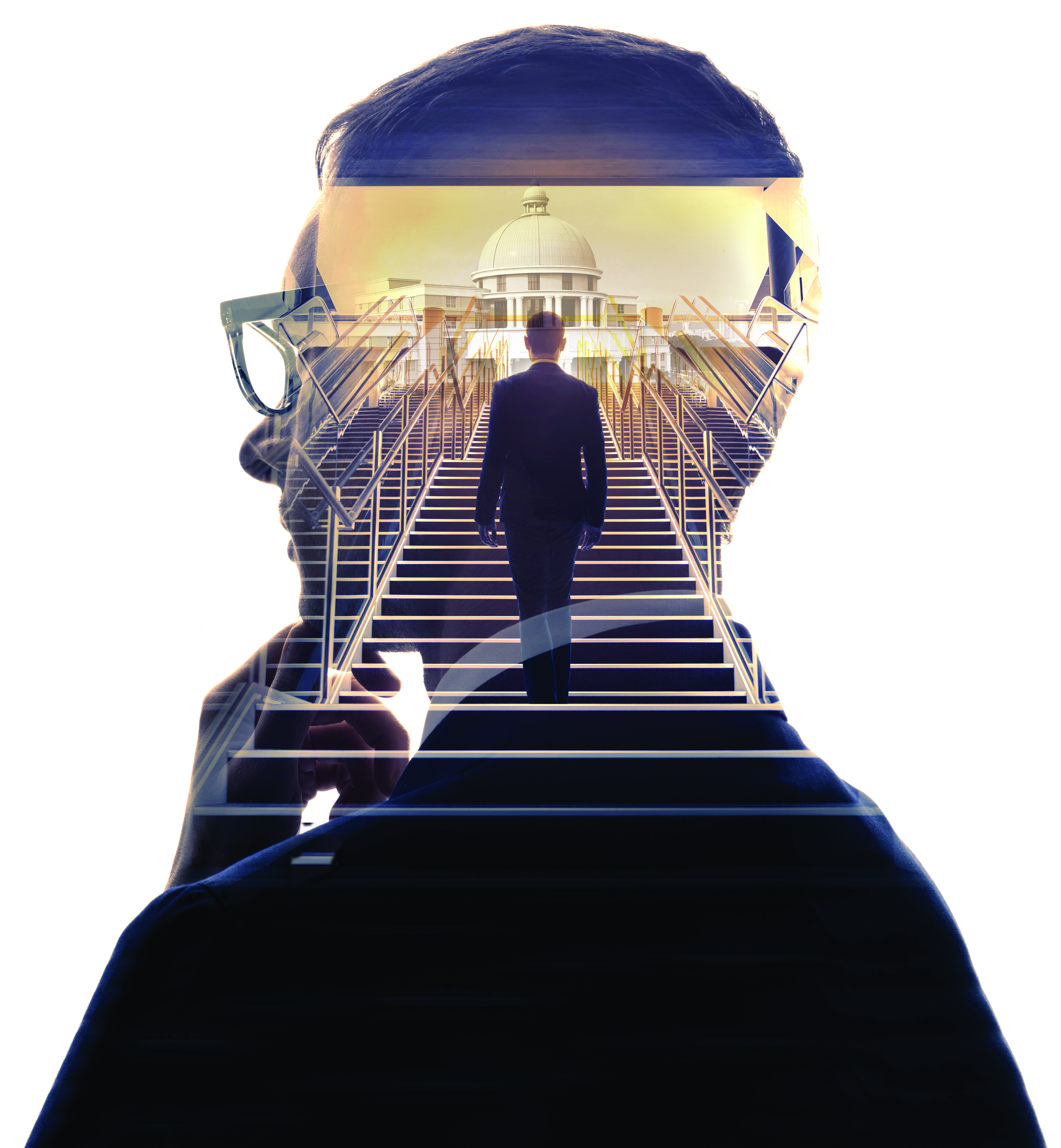 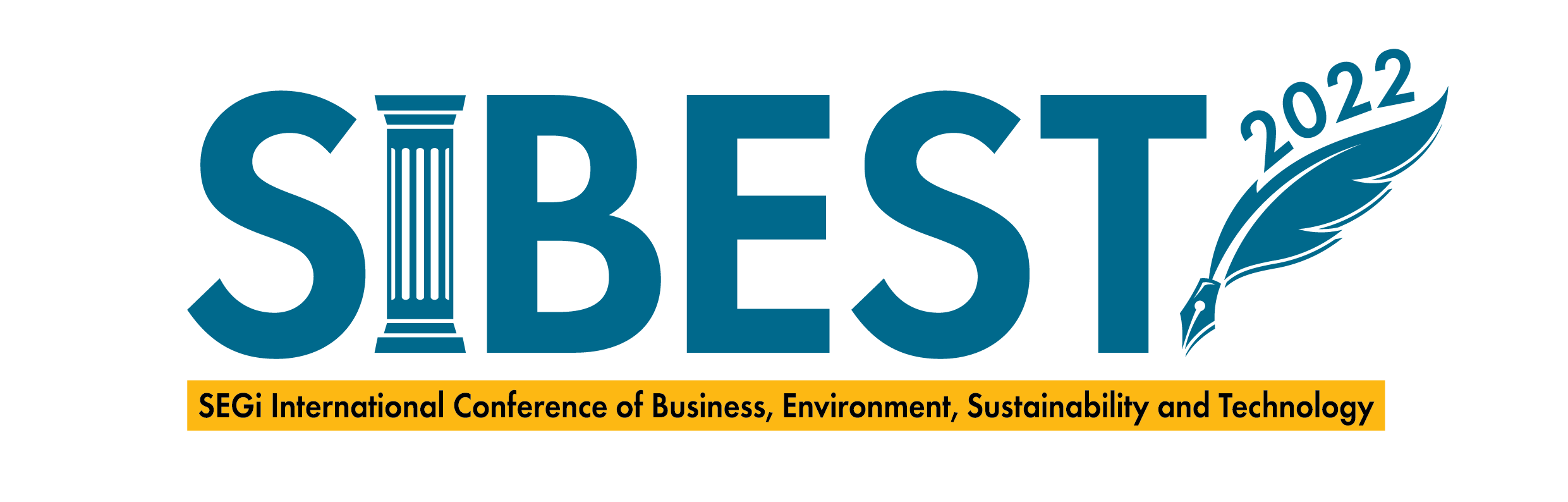 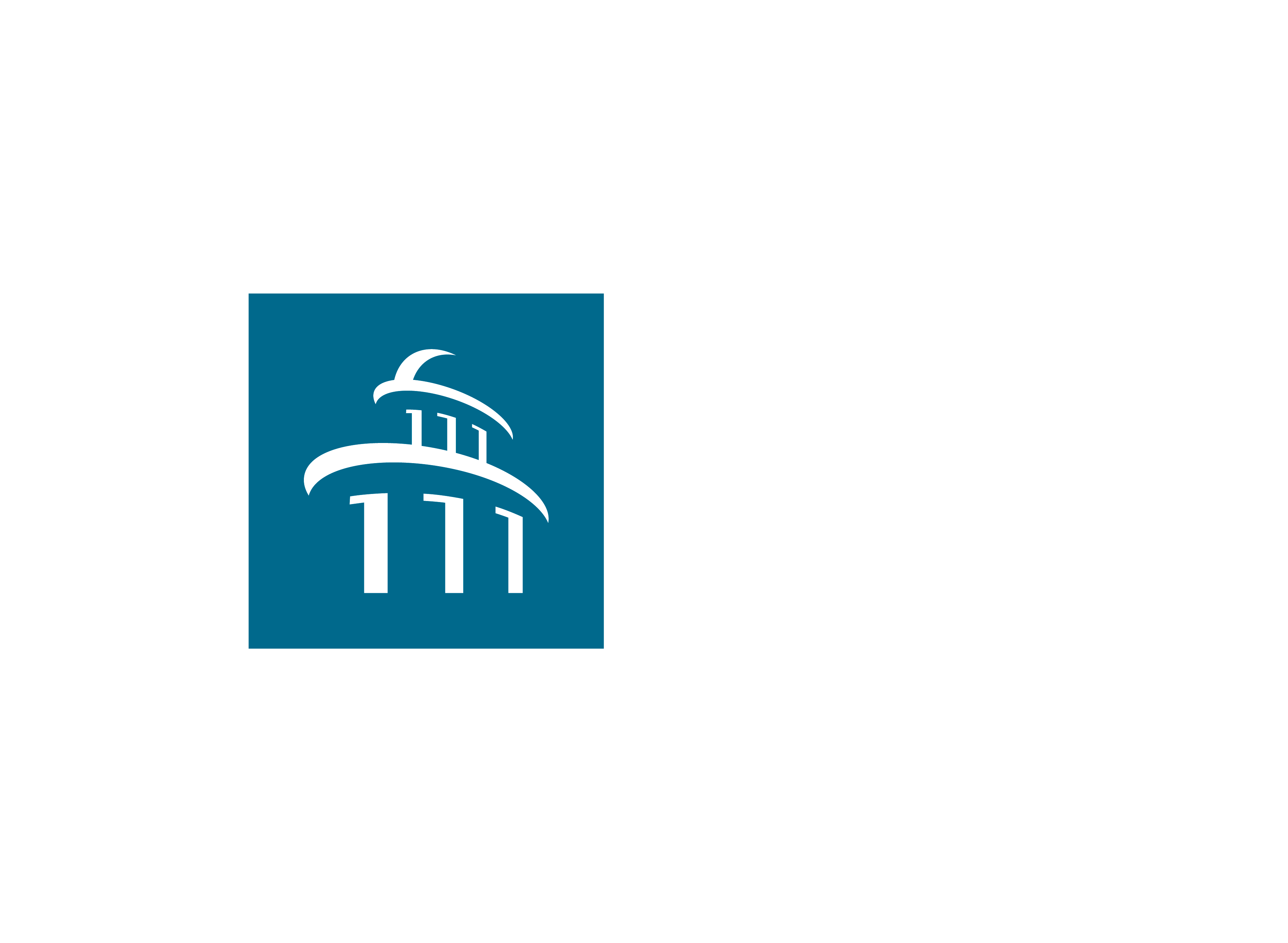 REVITALIZING & REBUILDING TOWARDS
SUSTAINABLE DEVELOPMENT
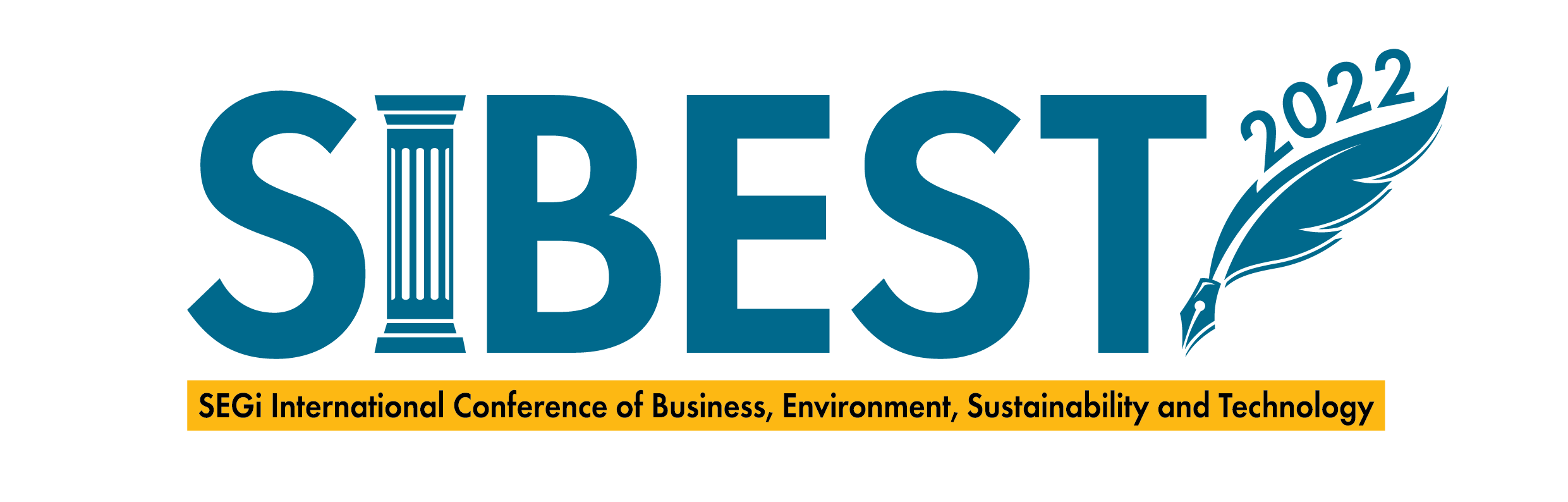 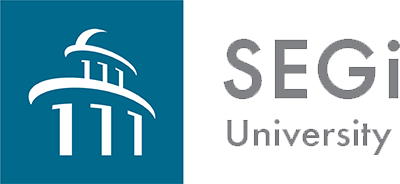 REVITALIZING & REBUILDING TOWARDS
SUSTAINABLE DEVELOPMENT